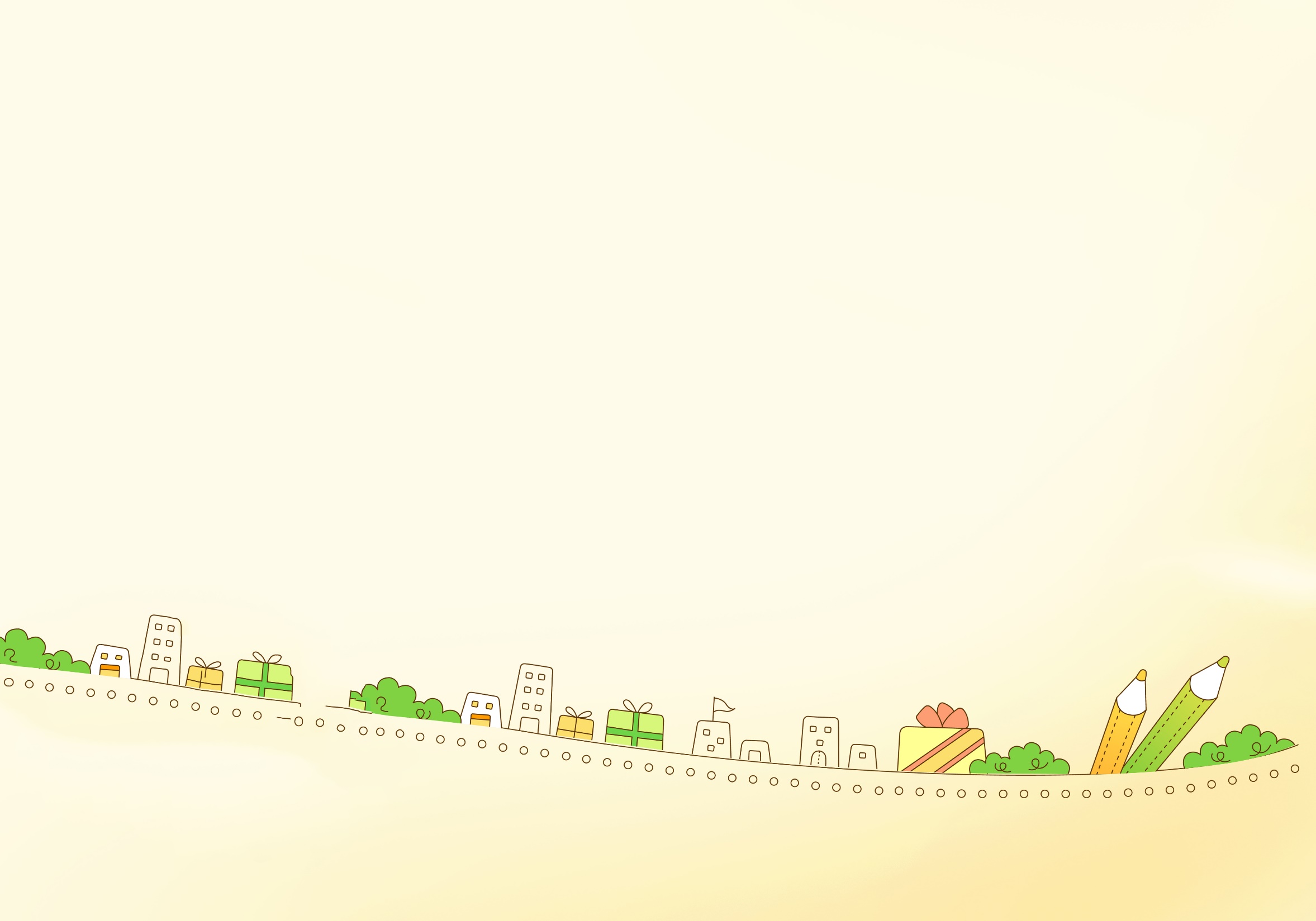 Thứ ba ngày 12 tháng 11 năm 2024
TOÁN
Bài 24: GẤP MỘT SỐ LÊN MỘT SỐ LẦN (T2)
Luyện tập
Bài 1: Số ?
gấp 5 lần
gấp 4 lần
6
3
30
12
Thêm 5 đơn  vị
Thêm 4 đơn vị
6
3
11
7
Thứ ba ngày 12 tháng 11 năm 2024
TOÁN
Bài 24: GẤP MỘT SỐ LÊN MỘT SỐ LẦN (T2)
Luyện tập
Bài 2: Đ, S
Đ
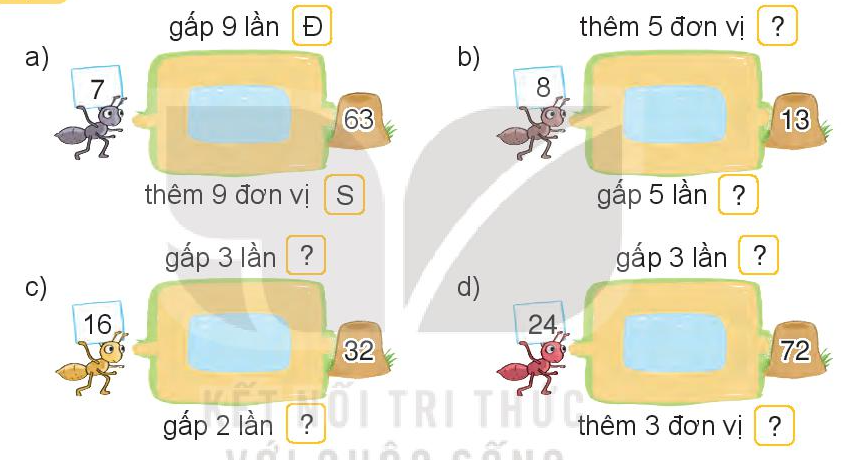 S
S
Đ
Đ
S
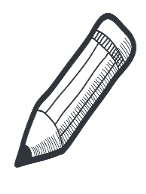 Thứ ba ngày 12 tháng 11 năm 2024
TOÁN
Bài 24: GẤP MỘT SỐ LÊN MỘT SỐ LẦN (T2)
Luyện tập
Bài 3:
Trong phòng có 9 cái bàn. Nam muốn xếp vào mỗi bàn 2 cái ghế. Hỏi Nam cần bao nhiêu cái ghế?
Tóm tắt
Bài giải
Nam cần số cái ghế là :
9 x 2 = 18 (cái ghế)
         Đáp số: 18 cái ghế
1 cái bàn:   2 cái ghế
9 cái bàn:   ? cái ghế
Thứ ba ngày 12 tháng 11 năm 2024
TOÁN
Bài 24: GẤP MỘT SỐ LÊN MỘT SỐ LẦN (T2)
Luyện tập
Bài 4: Tìm đường đi qua mê cung để tới toà thành theo các phép tính có kết quả bằng 45.
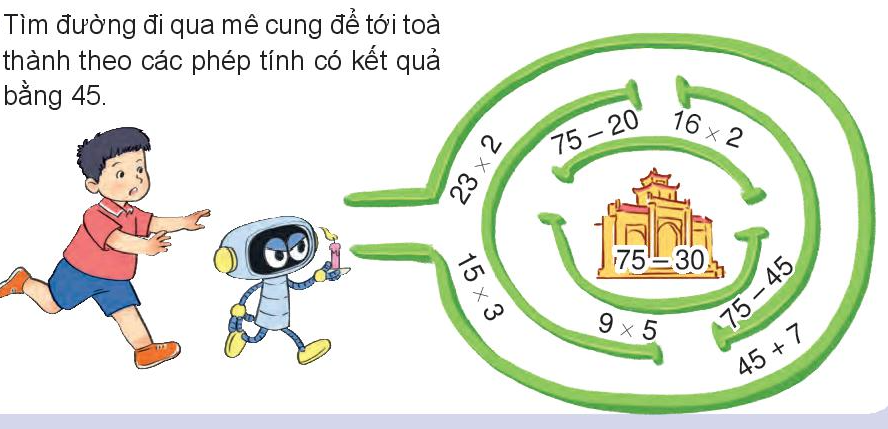